Основные направления подготовки учащихся к олимпиаде по информатике. Решение олимпиадных задач
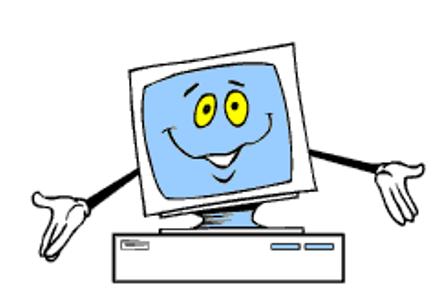 Калашникова Е.В.,МБОУ «Чернянская средняя общеобразовательная школа №1 с УИОП»
Для эффективной подготовки школьников к олимпиадам по программированию необходимы четыре условия: 
достаточный уровень логического мышления; 
трудолюбие и целеустремленность школьника; 
достаточное время для подготовки к олимпиаде; 
квалифицированное руководство подготовкой.
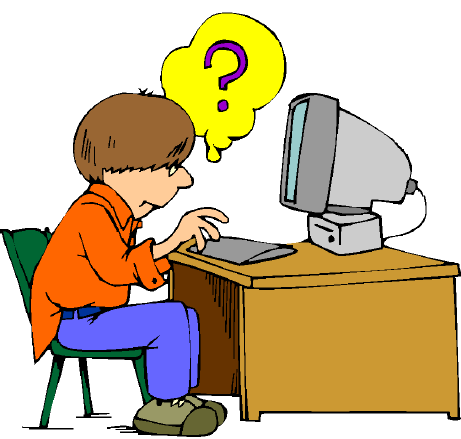 Первый уровень подготовки(муниципальный)
хорошее знание инструмента – языка программирования;
умение применять технологию проектирования программ;
владение технологией отладки программ;
знание простейших алгоритмов: 
поиск элемента в массиве; 
сортировка массива; 
вычисление площади многоугольника; 
определение положения точки относительно прямой; 
генерация перестановок.
Методика обучения
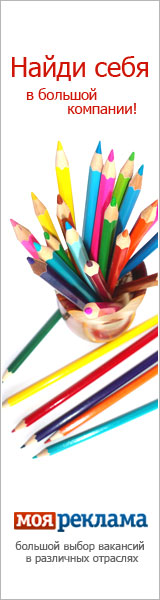 1. Изучение операторов языка программирования 
2. Решение задач
Подбор задач должен быть таким, чтобы для их решения требовалось применение различных стандартных приемов или алгоритмов
Этапы решения задачи:
моделирование задачи, ее формализация и подбор контрольного примера; 
разработка алгоритма решения задачи; 
рекомендуемой формой записи алгоритмов являются блок-схемы. В блок-схемах сочетаются наглядность и краткость записи. 
Основными принципами, которые следует соблюдать при разработке алгоритма, являются: 
проектирование "сверху-вниз" (поэтапная детализация); последовательность построения алгоритма "от главного к второстепенному"; 
применение типовых алгоритмических структур.
На начальных этапах обучения программированию разработка блок-схем должна быть обязательным шагом проектирования программы. Рисование блок-схем приучает школьников мыслить типовыми алгоритмическими структурами. 
кодирование алгоритма средствами языка программирования.
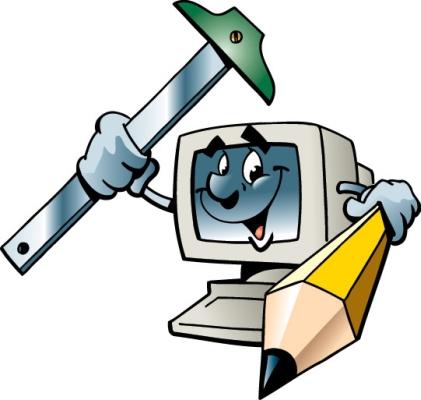 Разные задачи можно решать с использованием разных языков программирования и систем программирования. 
Список допустимых языков и систем программирования устанавливается предметно-методической комиссией по информатике соответствующего этапа до начала проведения олимпиады с учетом рекомендаций центральной предметно-методической комиссией по информатике.
Основная группа
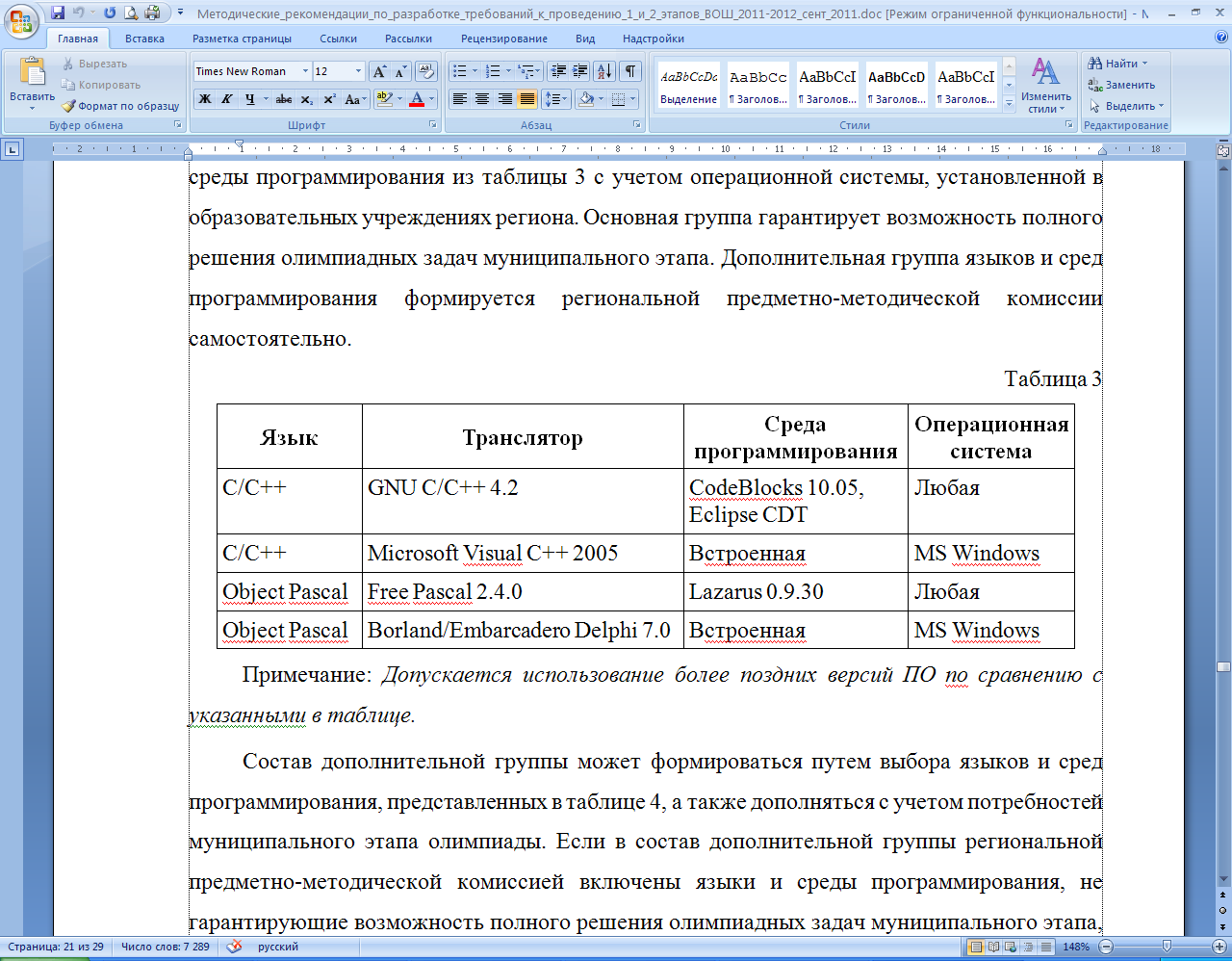 Дополнительная группа
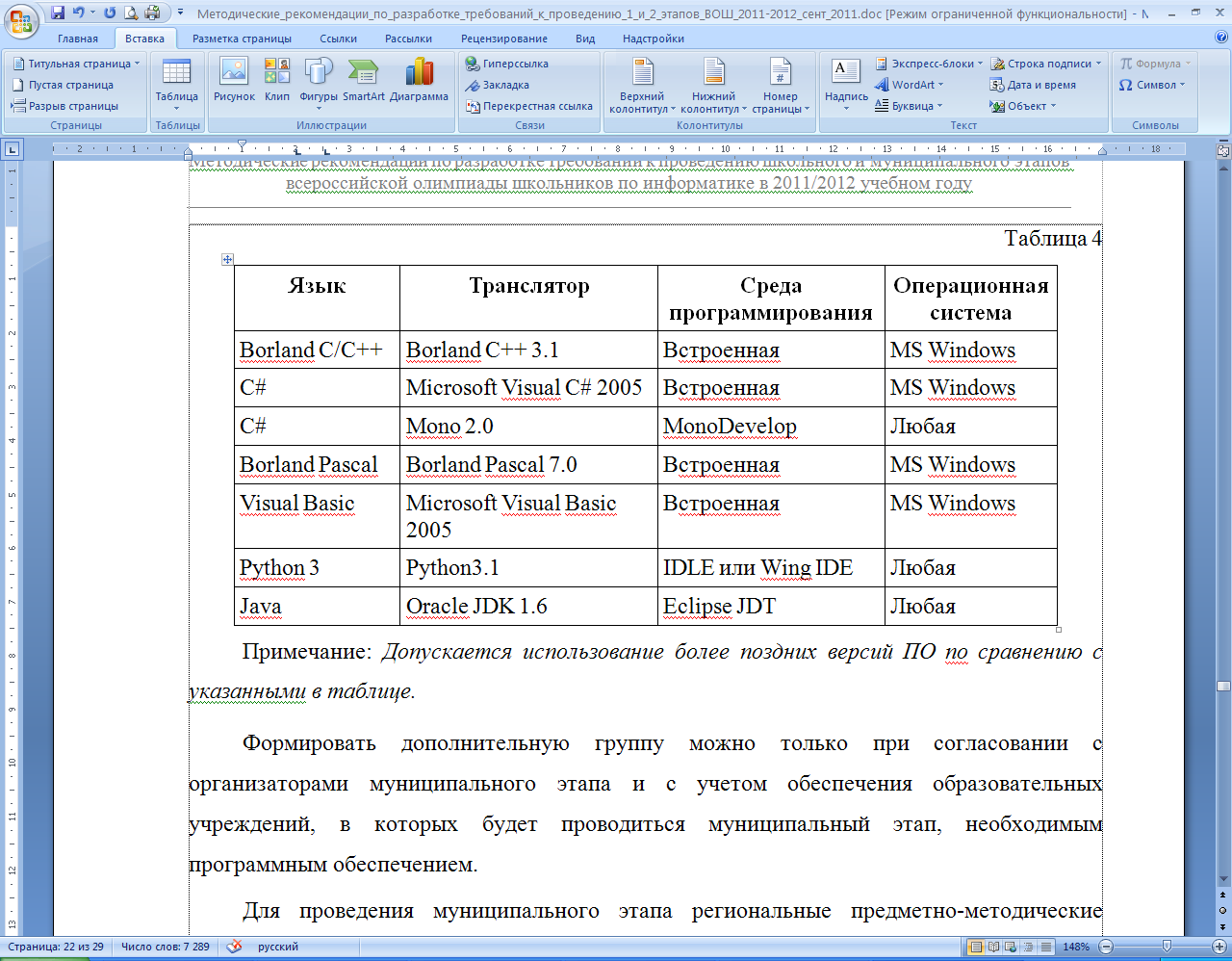 Задача 1. Сортировка букв
 


Дан текст, состоящий из N случайных строчных букв латинского алфавита, имеющих значение от буквы a до z. Необходимо упорядочить эти буквы по алфавиту (должно быть выполнено условие abcd…z).

Входной файл
В первой строке файла содержится число N (1  N  500000). Во второй строке N случайных строчных букв латинского алфавита, имеющих значение от буквы a до z без разделителей.
Выходной файл
В первой строке файла содержится число N (1  N  500000). Во второй строке N этих букв, упорядоченных по алфавиту без разделителей.
Пример
9-11 класс
program z_1;
var  f1,f2:text;
       c,i:char;
       cn: array['a'..'z'] of longint;
       j,N:longint;
begin
    Assign(f1,'sort.in');     {Связываем переменную f1с файлом}
    reset(f1);                      {Открываем файл для чтения}
    readln(f1,N);                {Считываем значение N}
    for i:='a' to 'z' do
    cn[i]:=0;
    for j:=1 to N do 
    begin
        read(f1,c);        {Считываем символ}
        Inc(cn[c]);        {Увеличиваем на 1 количество этих элементов}
    end;
    close(f1);                          {Закрываем файл f1}
    Assign(f2,'sort.out');      {Связываем переменную f2 с файлом}
    rewrite(f2);                      {Открываем файл для записи}
    writeln(f2,N);
    for i:='a' to 'z' do
    for j:=1 to cn[i] do write(f2,i);      {Вывод в лексикографическом порядке}
    close(f2);                         {Закрываем файл f2}
End.
Text используется для описания текстовых файлов
text
Char - описывает переменные символьного типа, значением может быть любой символ
char
Longint – целочисленный тип; [-2 млрд. .. 2 млрд.]
longint
Задача 1. Золотой песок                                                                                                      7-8 класс 
Входной файл – gold.in 			Время тестирования – 1 секунда.
Выходной файл – gold.out			Максимальная оценка – 100 баллов.

Имеется три вида золотого песка различной стоимости. Один килограмм песка первого вида стоит А1 рублей, второго вида - А2 рублей, а третьего  - A3 рублей. Требуется заполнить этими видами песка три емкости, вмещающими B1, B2 и B3 килограммов золотого песка так, чтобы выполнялись условия:
в одной емкости может содержаться только один вид золотого песка;
емкости заполняются полностью;
суммарная стоимость золотого песка в емкостях максимальна.
Разработать программу, вычисляющую максимальную стоимость золотого песка в емкостях.
Входной файл 
Входной файл содержит 6 натуральных чисел А1, А2, А3, B1, B2, B3, записанных в одной строке через пробел. Все числа не превосходят 200. 
Выходной файл 
Выходной файл должен содержать единственное целое число – стоимость золотого песка в трех емкостях в рублях.
Пример:
var A1,A2,A3,B1,B2,B3:longint;
    S:longint;    
    F1,F2:text;
Procedure Obmen(var a,b: longint);
var r:longint;
begin
  if b>a then begin
    r:=a; a:=b; b:=r;
  end;
end;

begin
  Assign(F1,'Gold.in');
  reset(F1);
  readln(F1,A1,A2,A3,B1,B2,B3);
  Close(F1);

  Obmen(A1,A2); Obmen(A2,A3); Obmen(A1,A2);
  Obmen(B1,B2); Obmen(B2,B3); Obmen(B1,B2);
  S:=A1*B1+A2*B2+A3*B3;

  Assign(F2,'Gold.out');
  rewrite(F2);
  writeln(F2,S);
  Close(F2);
end.
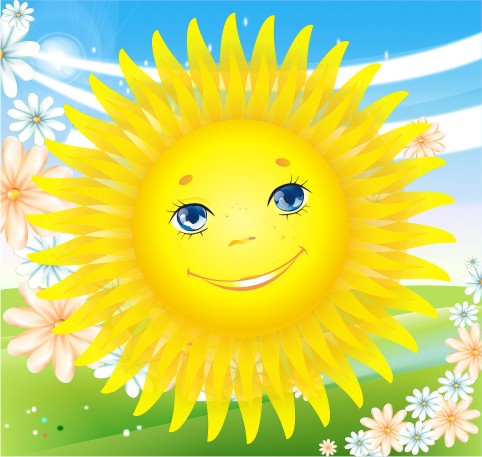 Желаю успехов!
Дорогу осилит идущий…